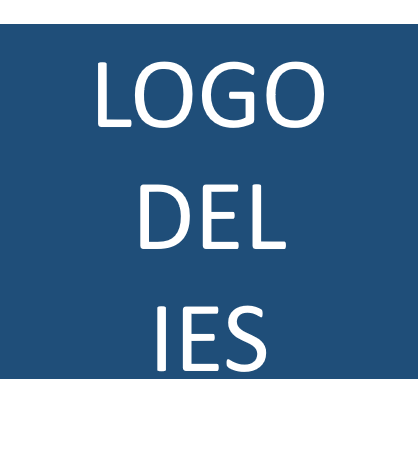 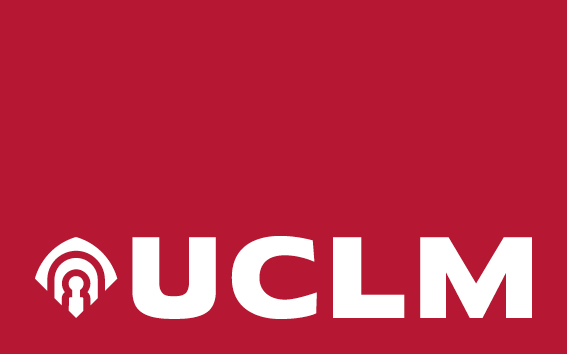 TÍTULO DEL TRABAJO
Nombre del IES. Localidad
Facultad de Humanidades de Albacete
NOMBRE/S y APELLIDOS DEL/OS ALUMNO/S
NOMBRE/S y APELLIDOS DEL/OS TUTOR/ES